DEPARTMENT OF ENVIRONMENT
Quarter 2 2024/25: Performance Information


 19th of October 2024
Purpose
To present the Environment APP Performance for Q2 2024/2025
The report will outline areas of performance and non-performance and planned mitigation thereof
Environment APP Performance : Quarter 2
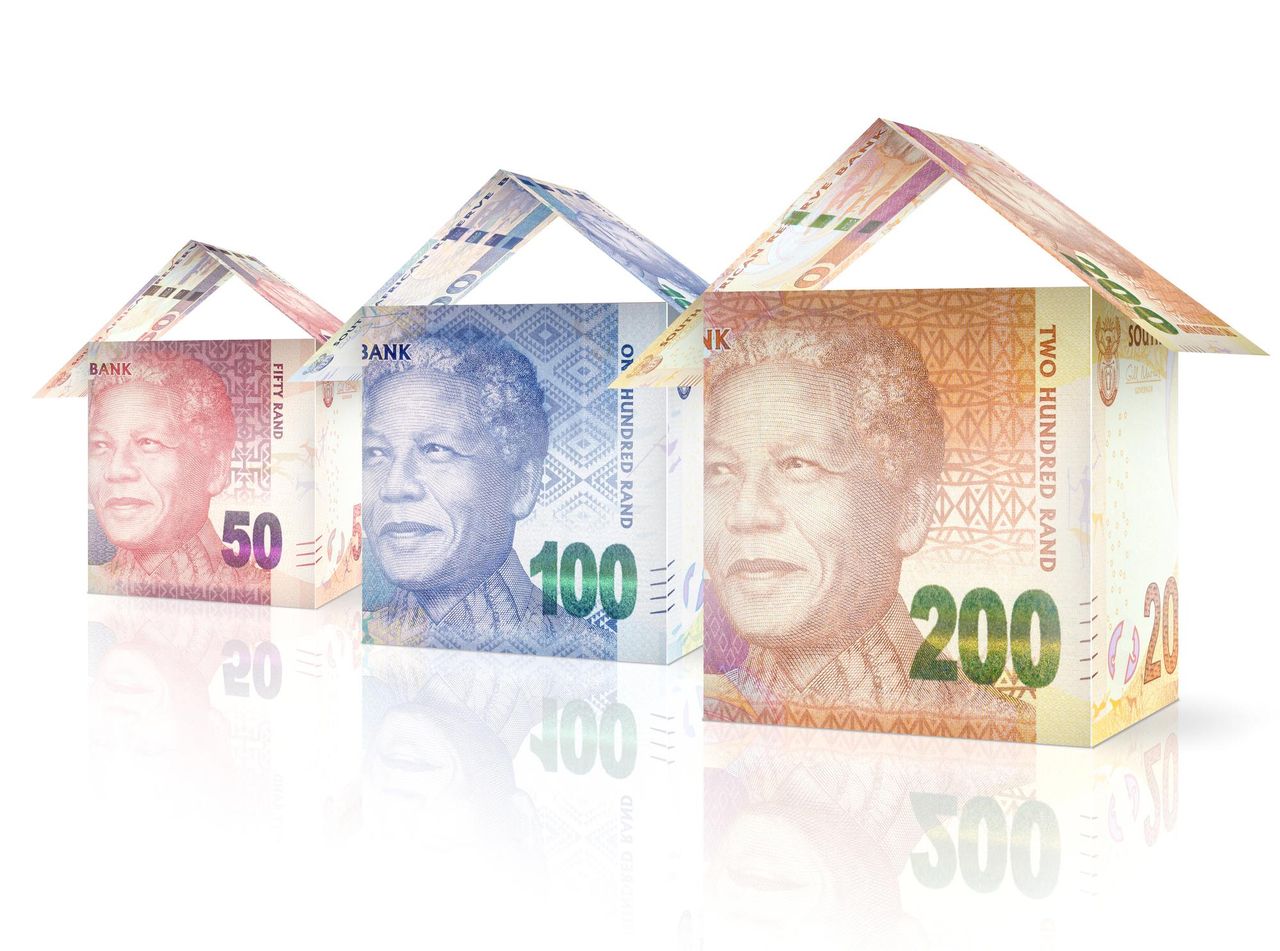 67% 
APP Performance
3
Overview of Environment Quarter 2 Performance
11 indicators 
5 indicators not achieved 
6 achieved
13 indicators 
3 indicators not achieved 
10 indicators achieved
55%
77%
4
Areas of Performance
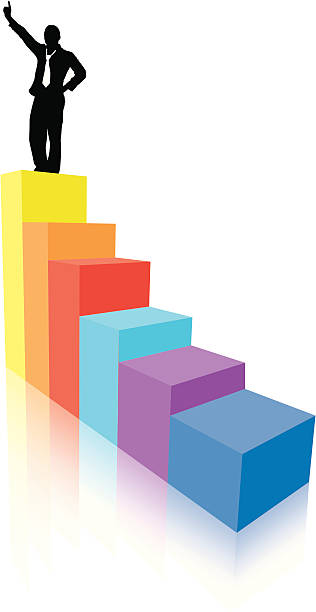 5
6
7
Areas of Non-Performance
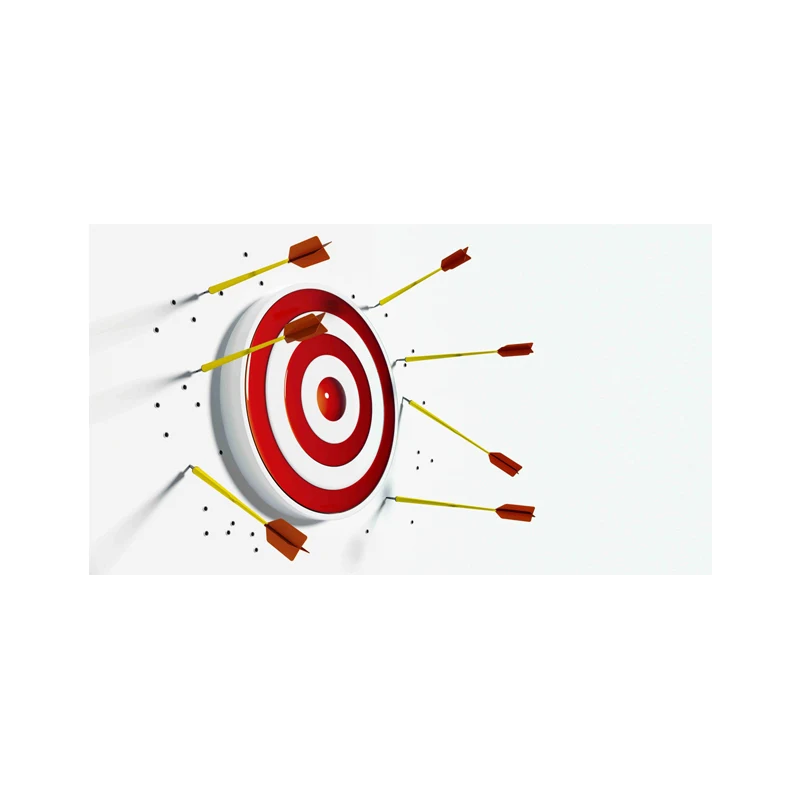 8
Administration
9
Administration
10
Environment Management
11